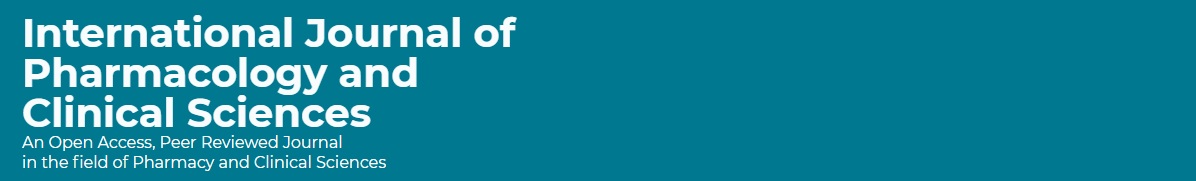 Neonates and Pediatrics Electrolyte Replacement Therapy Order: New Initiative and Implementation System in Saudi Arabia
Yousef Ahmed Alomi, Fatimah Al-Doughan, Yasir Ahmed Ibrahim, Hussam Saad Almalki, Nouf Alaza, Malika Alshamari
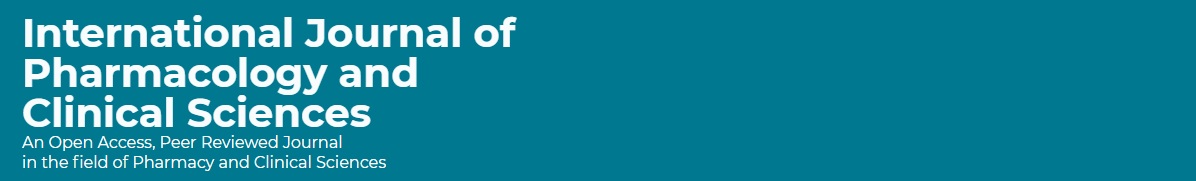 ABSTRACT: 
The national medications safety program founded in 2013 at the Ministry of Health hospitals and primary care centers in the Kingdom of Saudi Arabia. The program focused on adults, pediatrics and neonatal populations. The program was part of the pharmacy strategic plan. The electrolyte replacement therapy preparation and administration for neonates and pediatrics published and distributed as required of the medication safety program. The new initiatives as complementary project was a standardized concentration of electrolyte replacement therapy for neonates and pediatrics implemented at specific hospitals of the Ministry of health. The new project as regular physician’s order form and coveted to computerized physician order entry. The new project prevents neonates and pediatrics medication errors of electrolyte replacement therapy. The project is a new initiative at Ministry of Health hospitals in the Kingdom of Saudi, Gulf and Middle East countries.
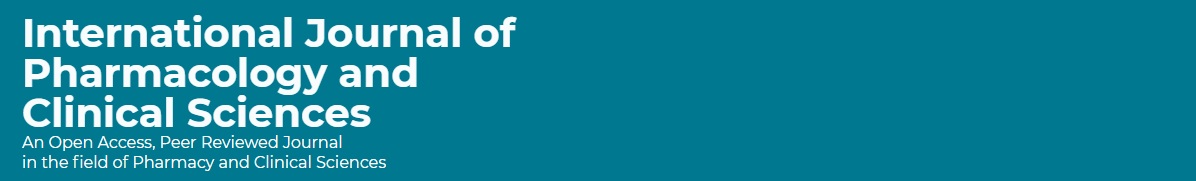 Key Words : 
Neonates, 
Pediatrics, 
Standardized Concentration, 
Electrolyte, 
Ministry of Health, 
Saudi Arabia.
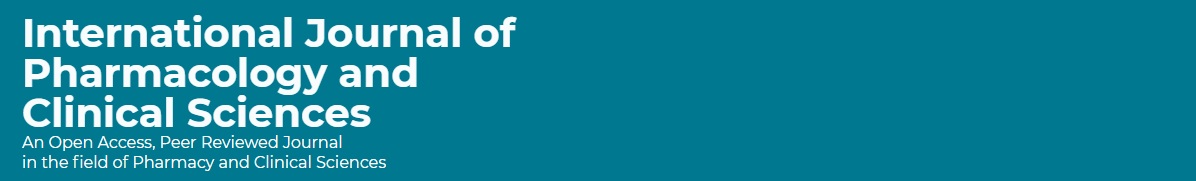 CONCLUSION: 
The neonatal and pediatrics standardized concentration of electrolyte replacement therapy is new initiative project in Kingdom of Saudi Arabia, Gulf and Middle East counties. The new system has potential and easy to implement. It prevents an electrolyte related adverse event and reduced economic burden of healthcare system at the Ministry of Health organizations in the Kingdom of Saudi Arabia.